令和４年度地域型保育事業所向け運営説明会補足説明資料
３　職員配置状況の確認について
１９ページ　職員配置状況の確認について
○　各施設において，毎月の配置状況を自主点検
　　　 ※　令和４年度様式は，別途，お示しします。
○　令和５年２月ごろに，令和４年度分についての提出を
　　依頼予定
○　必要な職員配置ができていなかった場合は，資料３２ページ
　　の順序により返還（▲0.1単位）
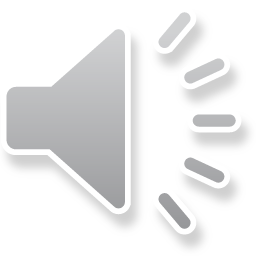 令和４年度地域型保育事業所向け運営説明会補足説明資料
４　運営助成事業について
２７ページ　嘱託医手当助成費
対 象 児 童 ： 公的入所児童（2号・3号認定児童）　　助   成   額 ： 検診費用合計と助成基準額　　　　　　　　      （助成基準単価×受診児童数×児童検診の回数）　　　　　　　　      と比べて低い方の額
※　助成基準単価は運営説明会資料Ｐ２７参照
※　検診を複数回実施した場合の受診児童数は，「受診児童が最も多かった回」
　　 の人数
※　入所前検診については，当該年度途中に公的入所した児童のみ
※　保護者負担を求めていない検診に限る
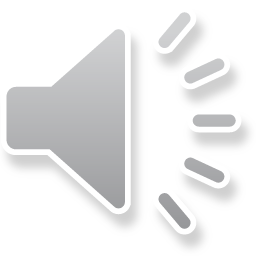 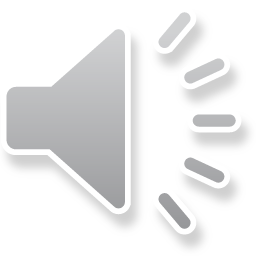 ■ 申請手続
　　　① 京都市情報館より様式をダウンロード
　　　② 実績報告書（第1号様式）に必要項目を入力して，締切日までに
　 　　　 幼保あてにメールにて提出　（公印不要に変更）
　　　　　参考資料として，医療機関からの領収書と，検診の実施回数のわかる
          書類をPDF等にして添付すること
      ③ 実績報告書より，助成金額を精査し，後日，当室より交付申請書を送付
　　
　　　 ※ 締切日については，運営説明会資料Ｐ２７参照
　　　 ※ 実績報告書（第1号様式）の助成基準算定の表の内科検診について，歳児によって
　　　　　 内科検診の回数が違う場合は，別紙(様式自由)にて，歳児ごとの受診者数・ 検診回数
　　　　　 を記載し，合わせて御提出ください
■健康診断の実施について少なくとも１年に２回の定期健康診断を学校保健安全法に規定する健康診断に準じて行うことが原則※歯科は１年に１回の実施が原則
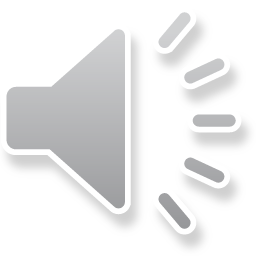 ２７ページ　日用品・文房具等の実費徴収に係る補足給付事業
１　事業概要
　　保護者のうち，低所得で生計が困難である者の子どもが保育を受けた場合に生じる費用（日用品，文房具等の購入に要する費用や行事参加費等の実費徴収部分）について，当該費用の全部又は一部を支給するもの。

２　対象者
　　保育料算定の階層区分が第１階層（生活保護等）である保護者
　　※　毎月，各区役所・支所から送付される「児童名簿」にて御確認ください。

３　上限額
　　対象子ども１人当たり　2,500円×対象月数　（年額30,000円）
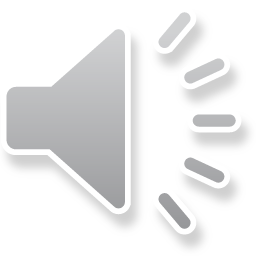 ４　事務フロー
①保護者負担金（実費徴収部分※１）
徴収免除
③交付申請
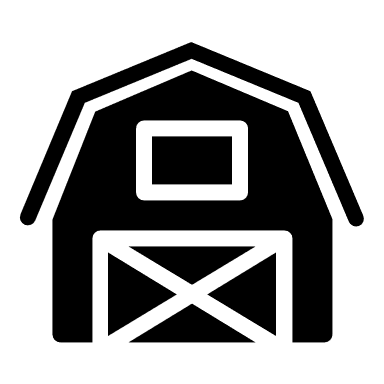 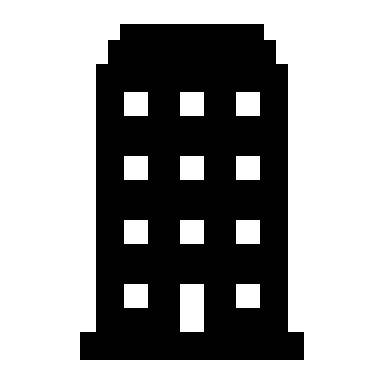 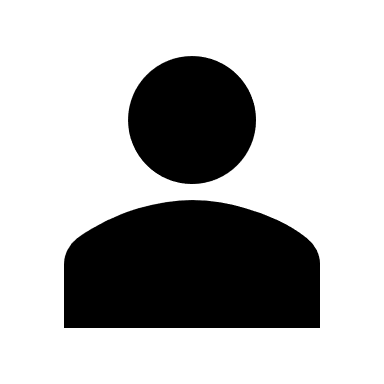 保護者
（第１階層）
京都市
保育園等
④交付決定，支払
②委任状（第３号様式）徴取※２
※１　実費徴収部分のうち，補足給付の対象費用（対象費用については「業務ハンドブック」参照）
※２　施設において徴収免除し，市へ請求することについて，保護者から委任状を徴取（記名又は押印要）
※その他，事業の留意事項等について，業務ハンドブックにまとめていますので，
　必ず御一読いただきますよう，よろしくお願いします。
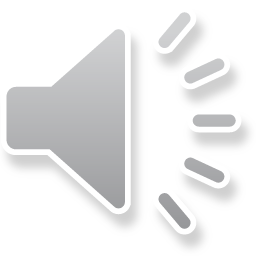 ２８ページ　障害児保育対策事業
・助成額＝助成基準額×認定月数（在園月数）
・地域型保育事業所については，通常の歳児別職員配置基準を２：１（障害児２人に対して職員１人）に置き換えて職員を配置した場合，給付費における障害児保育加算が支給される。
　※　加算の支給を受けるには，別途給付費の加算申請が必要。
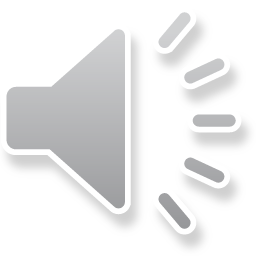 ・ 「対策費単価＞加算単価」の場合は，原則，加算を上回った額を障害児保育対策費として支給する。
　※「対策費単価＜加算単価」の場合，対策費の支給はなし。
２９ページ　障害児受入促進事業
・令和２年度から，民間保育園（所），認定こども園（保育所型及び幼保連携型）に加え，家庭的保育事業所，小規模保育事業所においても対象とする。
・受入れを予定していた障害児が入所しなかった場合は，助成費を全額返還
　※　本市の障害児保育対策費の認定を受けた児童
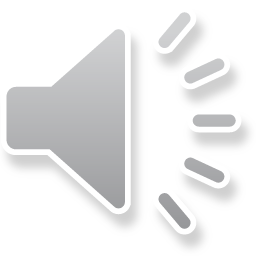 ・対象施設の認定に当たっての基本方針，申請手続，締切日については，運営説明会資料Ｐ２９参照。